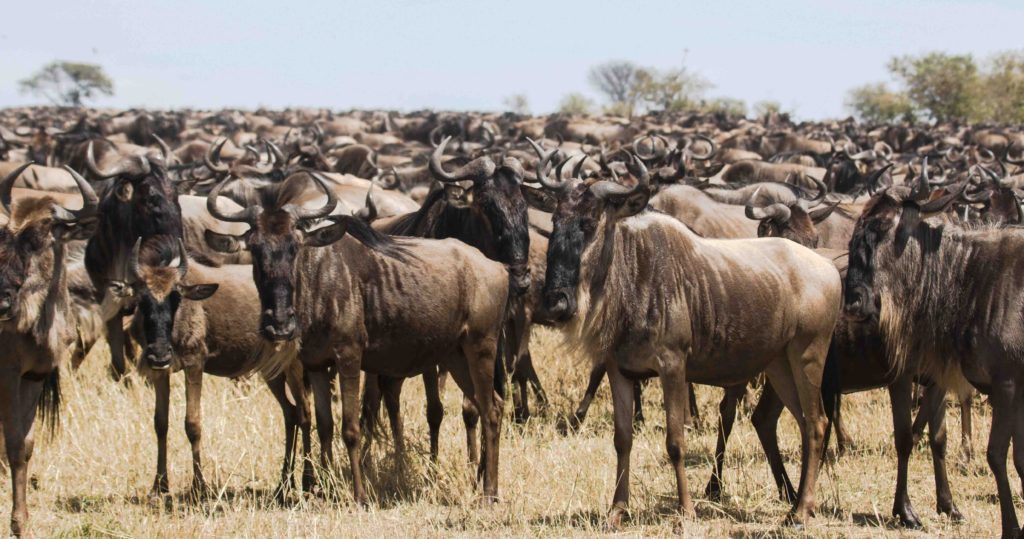 Unit 2 Lesson 3 Protection and Defense
Think about it…
https://lynncronin.weebly.com/unit-2-living-in-groups.html
Why do you think these wildebeests hang out in a large group?
A confusion of wildebeests
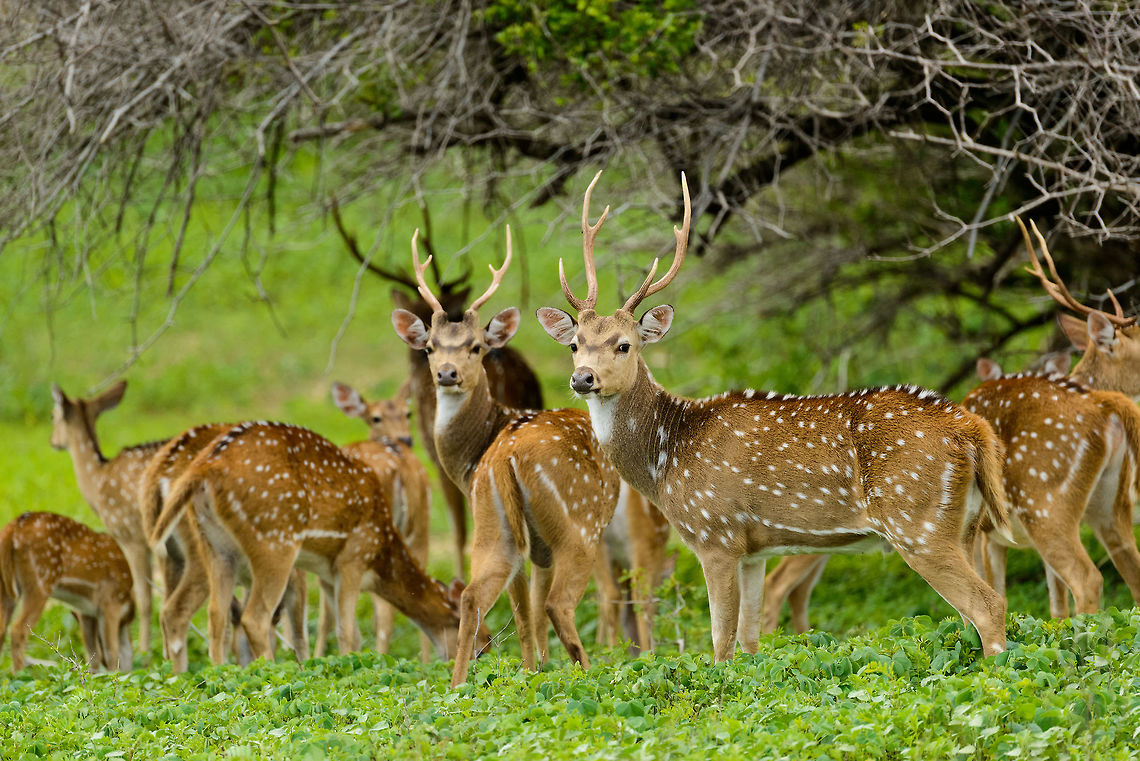 Unit 2 Lesson 3 Protection and Defense
Watch this video
https://lynncronin.weebly.com/unit-2-living-in-groups.html
https://www.youtube.com/watch?v=o4lIz-CMWHw
A herd of deer
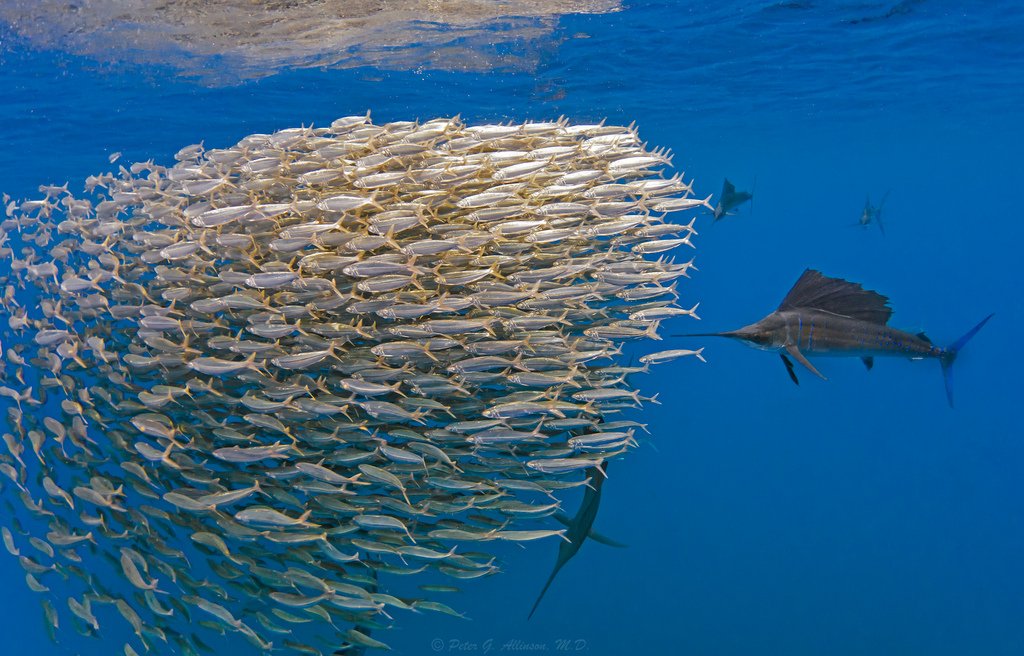 Unit 2 Lesson 3 Protection and Defense
Think about it
https://lynncronin.weebly.com/unit-2-living-in-groups.html
Read pages 60 & 61
A school of fish
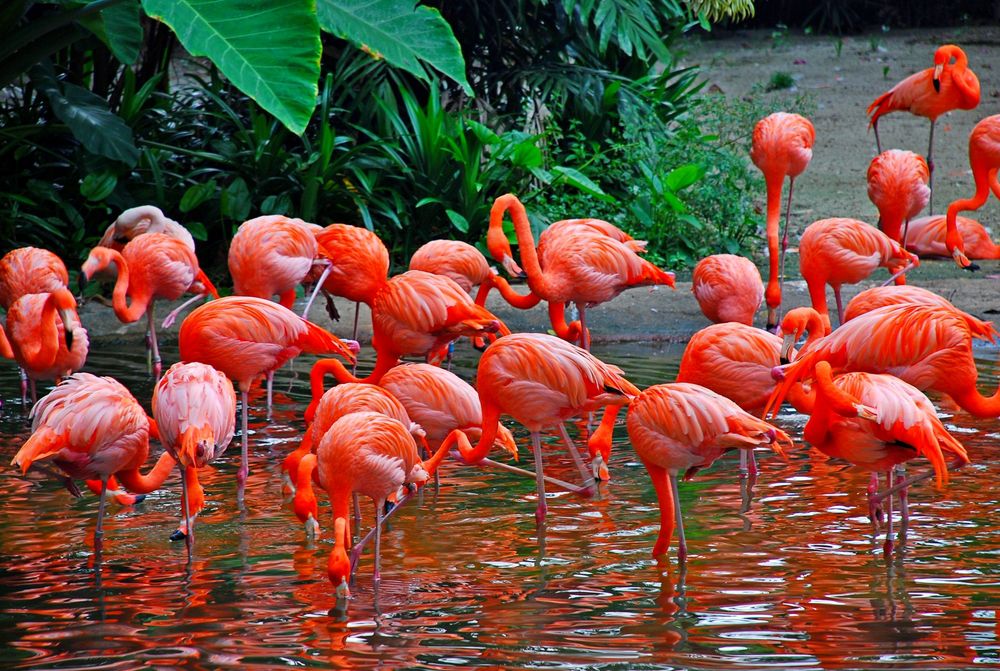 Unit 2 Lesson 3 Protection and Defense
What did you learn?
https://lynncronin.weebly.com/unit-2-living-in-groups.html
How does staying in large groups help animals to survive?
Read pages 60 & 61
A parcel of flamingos
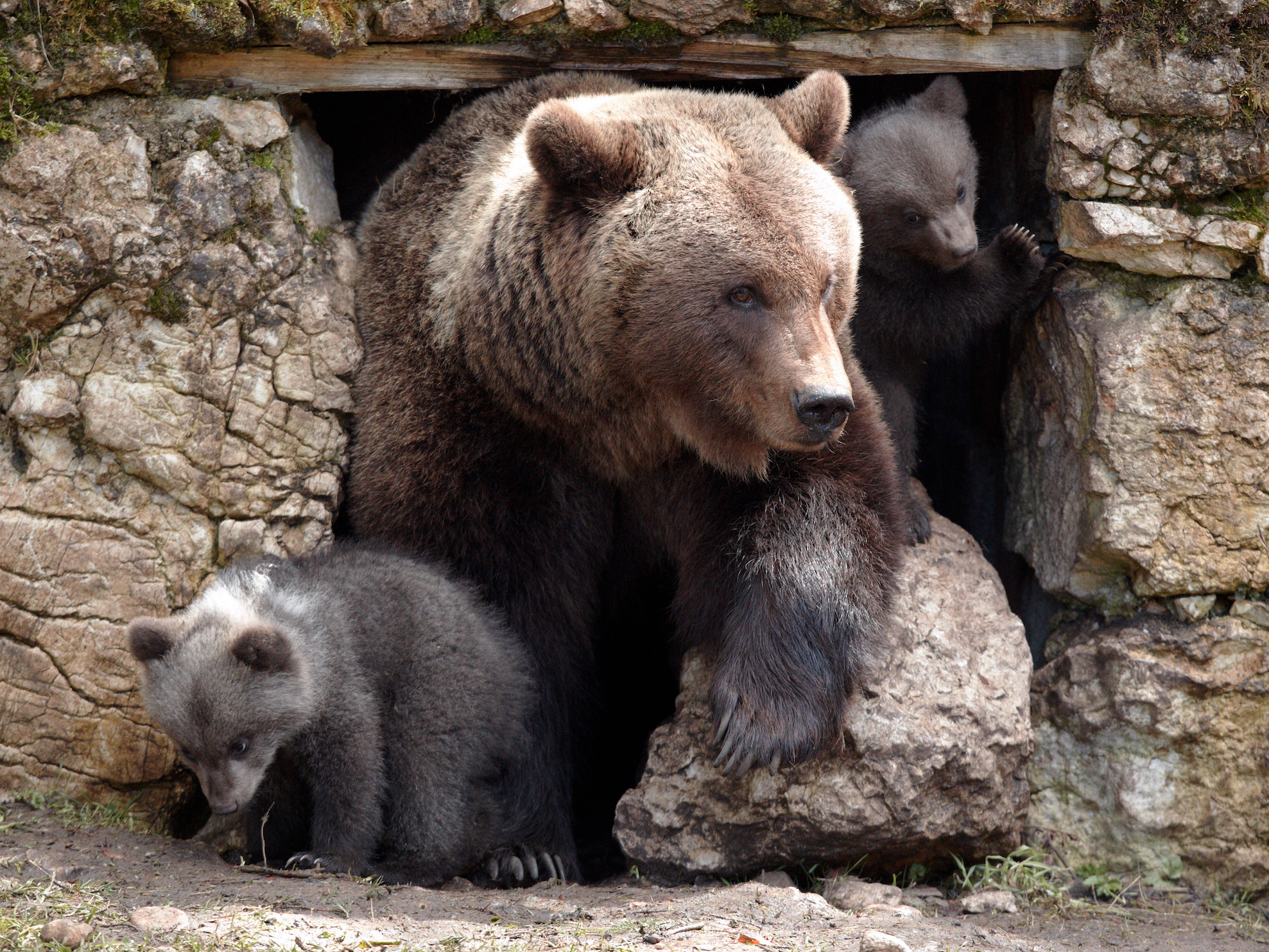 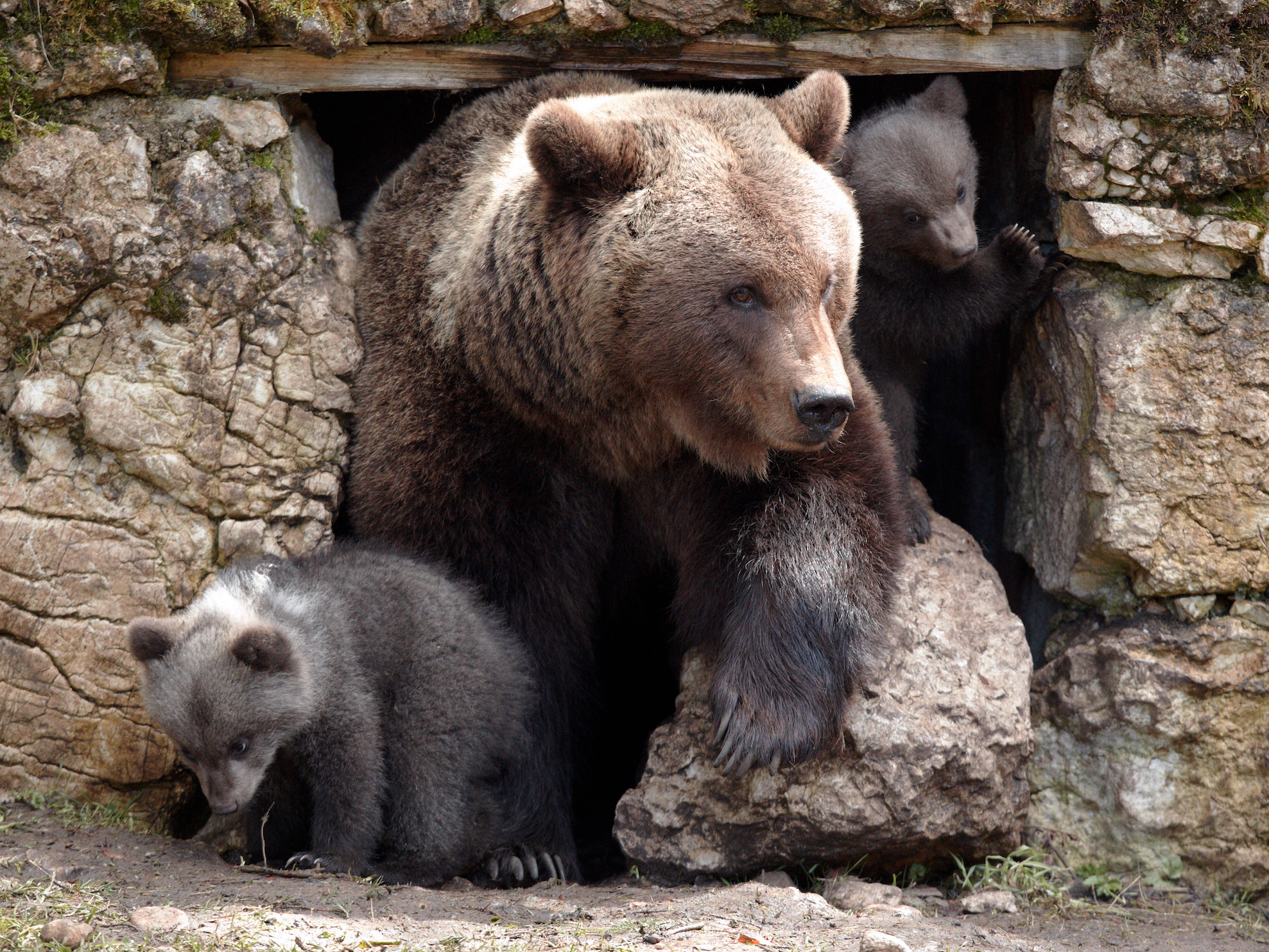 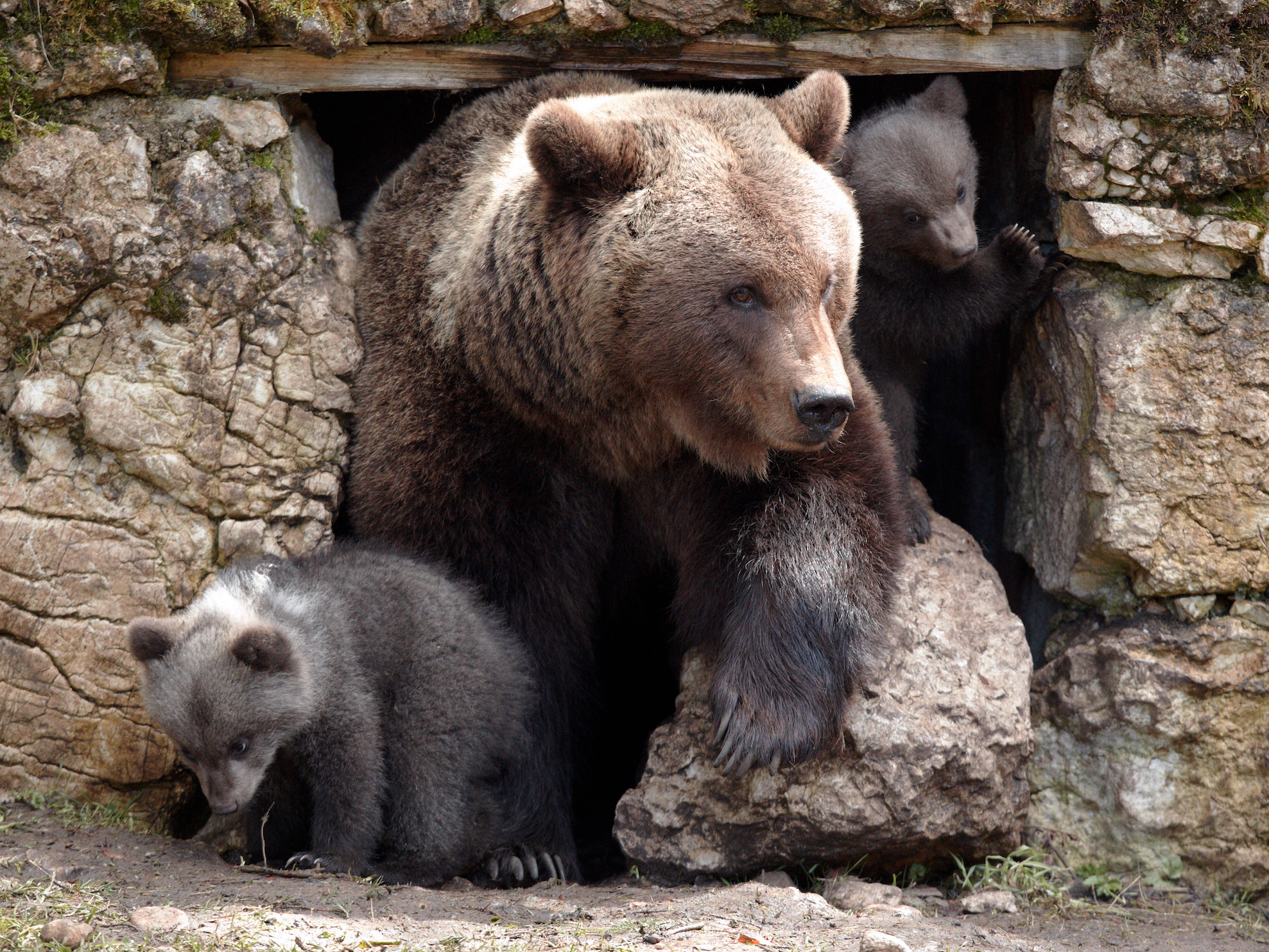 Unit 2 Lesson 4 Coping with Change
Think about it…
https://lynncronin.weebly.com/unit-2-living-in-groups.html
This unit is titled Coping with ChangeWhat does that mean?
A sleuth of bears
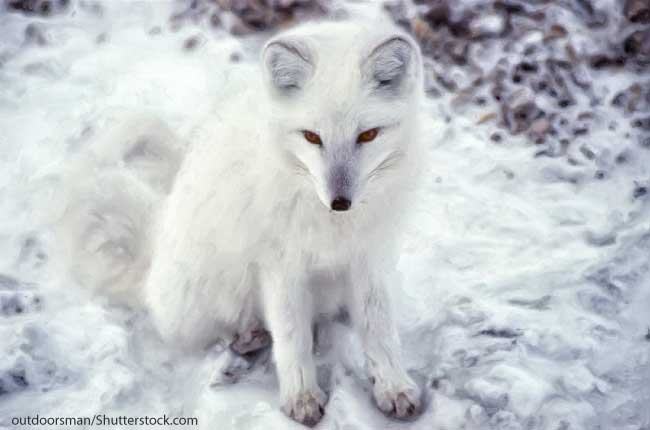 Unit 2 Lesson 4 Coping with Change
Coping with Change
https://lynncronin.weebly.com/unit-2-living-in-groups.html
Many animals have winter adaptations to cope with the yearly change in temperature.
A Skulk of Foxes
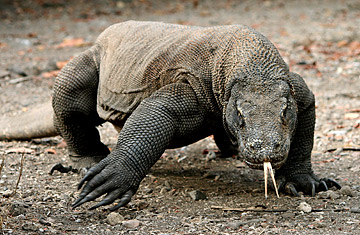 Unit 2 Lesson 4 Coping with Change
Coping with Change
https://lynncronin.weebly.com/unit-2-living-in-groups.html
Watch this videohttps://www.youtube.com/watch?v=msTGoL-hGY0
A Colony of Bees
A Bank of Komodo Dragons
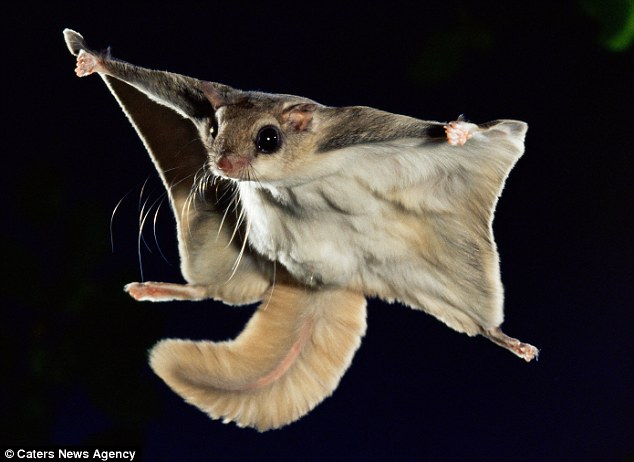 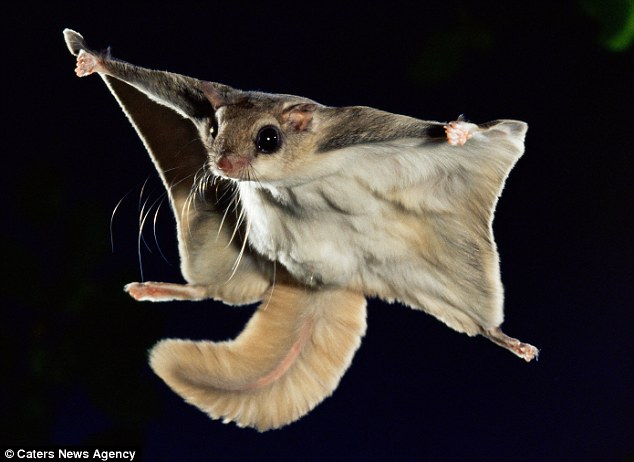 Unit 2 Lesson 4 Coping with Change
Unit 2 Lesson 1 Living in Groups
Coping with Change
https://lynncronin.weebly.com/unit-2-living-in-groups.html
Flying Squirrels nest
 in groups in the winter – but not in the summer
Read Pages62 & 63
A Dray of Flying Squirrels
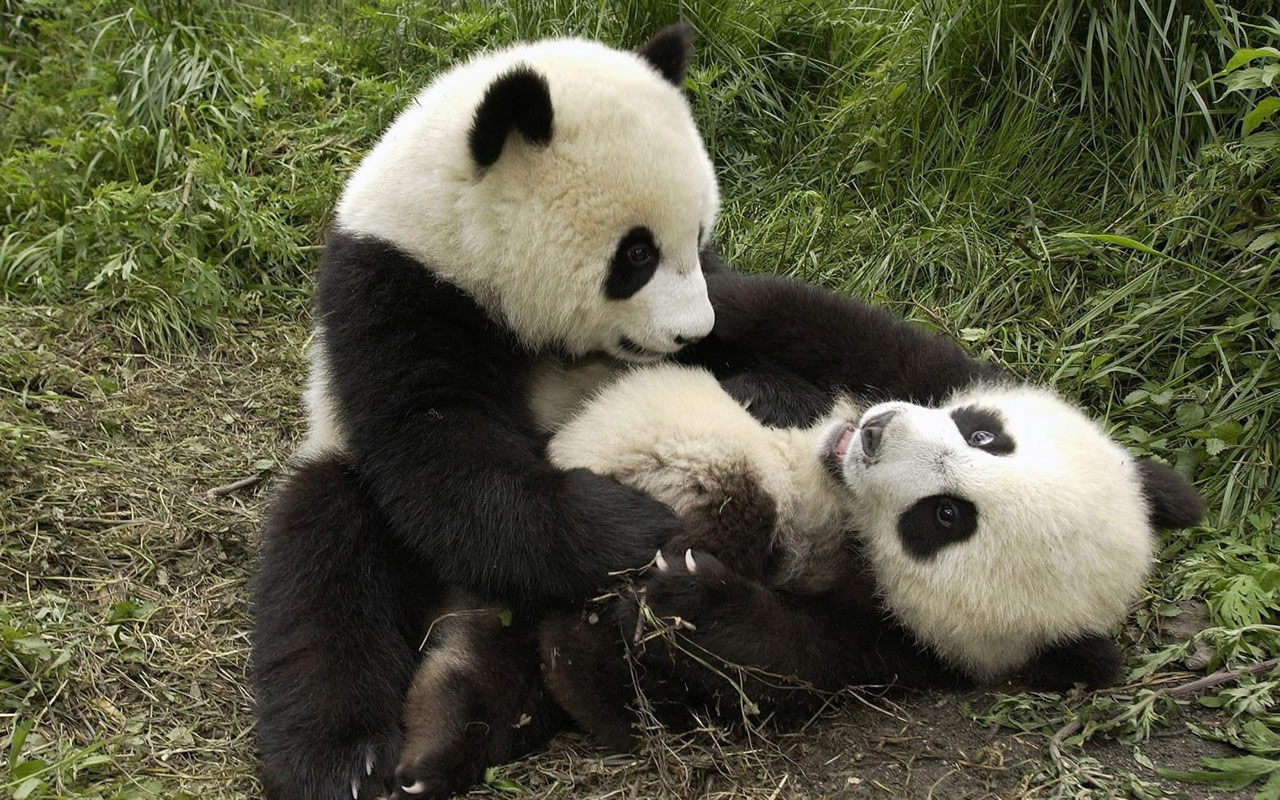 Unit 2 Lesson 4 Coping with Change
Coping with Change
https://lynncronin.weebly.com/unit-2-living-in-groups.html
Animals also have begun to make changes because of climate change.
A Bamboo of Panda
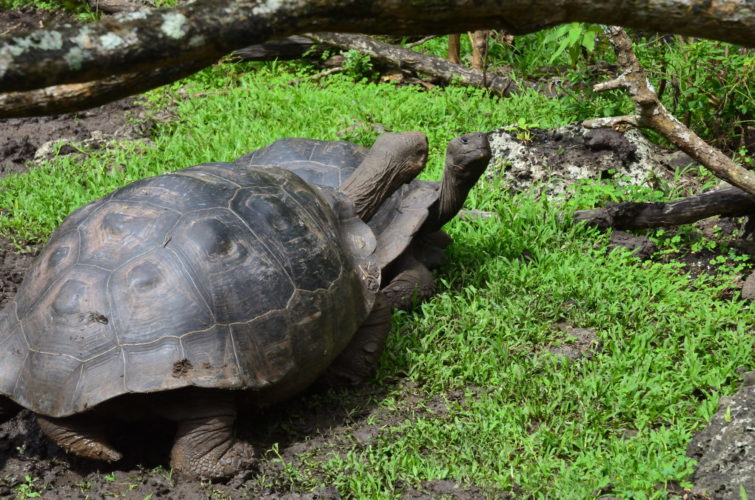 Unit 2 Lesson 4 Coping with Change
Coping with Change
https://lynncronin.weebly.com/unit-2-living-in-groups.html
Watch this videohttps://www.youtube.com/watch?v=9h7P8gWpolQ
A Creep of Tortoises
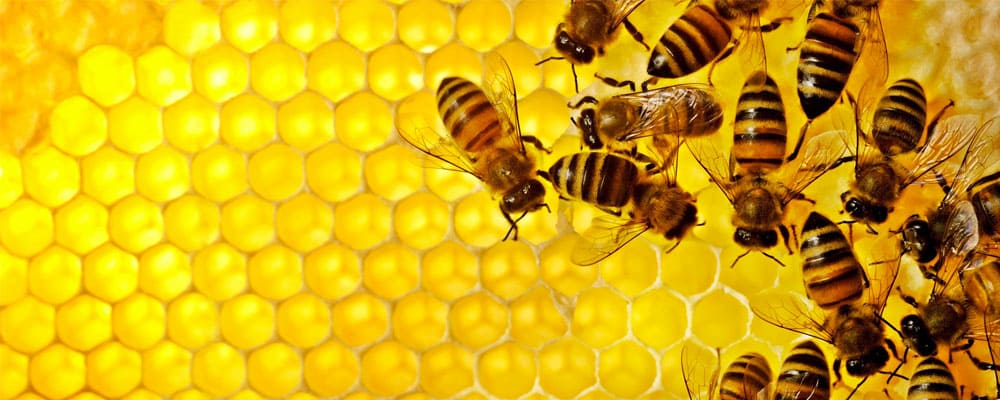 Unit 2 Lesson 4 Coping with Change
Coping with Change
https://lynncronin.weebly.com/unit-2-living-in-groups.html
What condition causes bees to swarm?Re-read pages 62 & 63 if needed.
A Colony of Bees
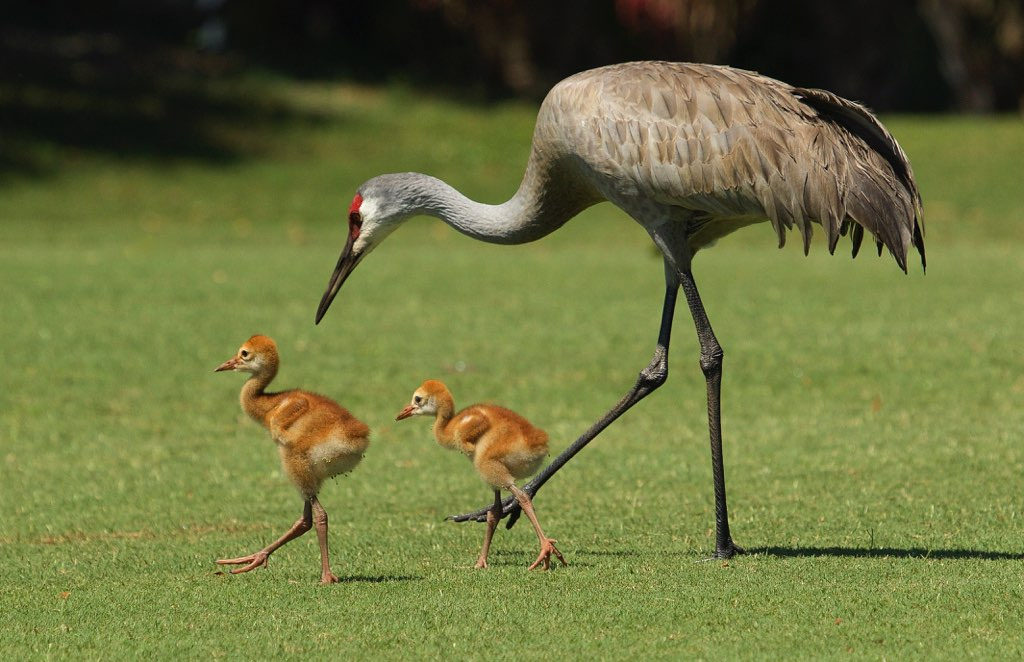 Unit 2 Lesson 4 Coping with Change
Think About It…
https://lynncronin.weebly.com/unit-2-living-in-groups.html
Watch this videohttps://www.youtube.com/watch?v=5asuptUEonE
A Flock of Sandhill Cranes
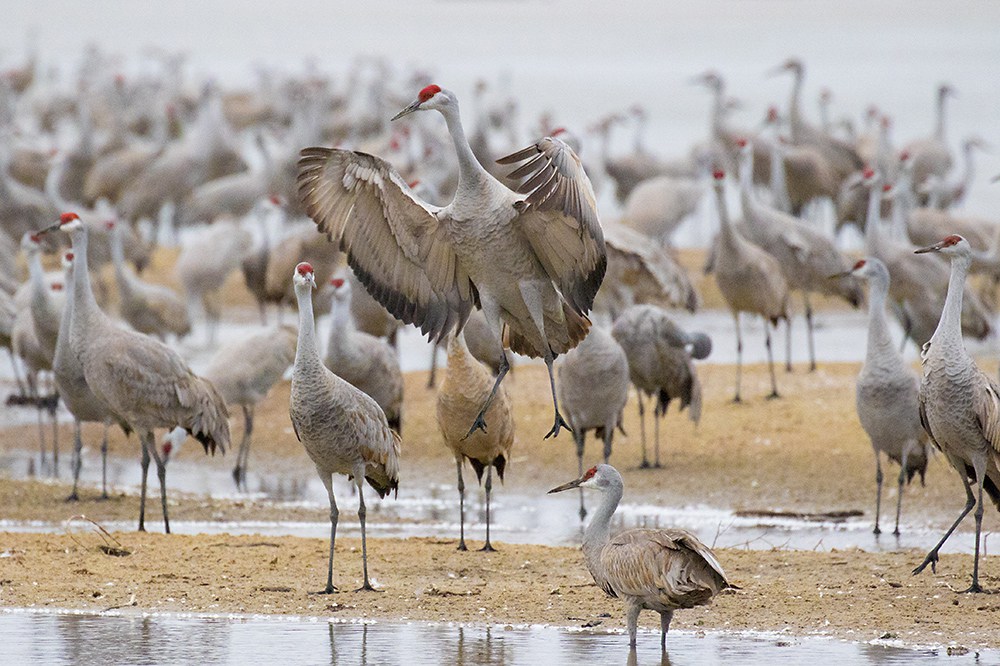 Unit 2 Lesson 4 Coping with Change
Think About It…
https://lynncronin.weebly.com/unit-2-living-in-groups.html
Read pages 65 & 65 and work with your group to write about Sandhill Cranes and the groups that they form.
A Flock of Sandhill Cranes